Всероссийская научно-методическая конференция 10 ноября 2013 - 30 января 2014 "Педагогическая технология и мастерство учителя"
Муниципальное казённое общеобразовательное учреждение
Межевская средняя общеобразовательная школа
село Георгиевское, Межевской район, Костромская область
ШАТИКОВА НАТАЛЬЯ ИВАНОВНА
учитель математики и информатики

КОНСПЕКТ УРОКА МАТЕМАТИКИ В ПЯТОМ КЛАССЕ 
С ИСПОЛЬЗОВАНИЕМ ЦОР ПЛОЩАДЬ ПРЯМОУГОЛЬНИКА
Электронное периодическое издание НАУКОГРАД
Ноябрь 2013 – февраль 2014
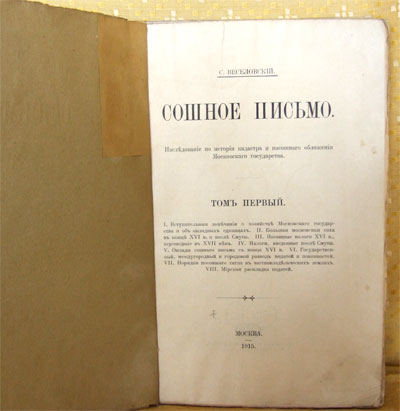 ПЛОЩАДЬ ФИГУРЫ
1 см2
15 см2 = (3 · 5) см2
ПРЯМОУГОЛЬНИК
C
B
a
A
D
b
Периметр: 2а + 2b или 2(а + b).
Площадь прямоугольника АBCD :    а · b.
Площадь треугольника ABC : (а · b): 2.
равные фигуры имеют одинаковую площадь
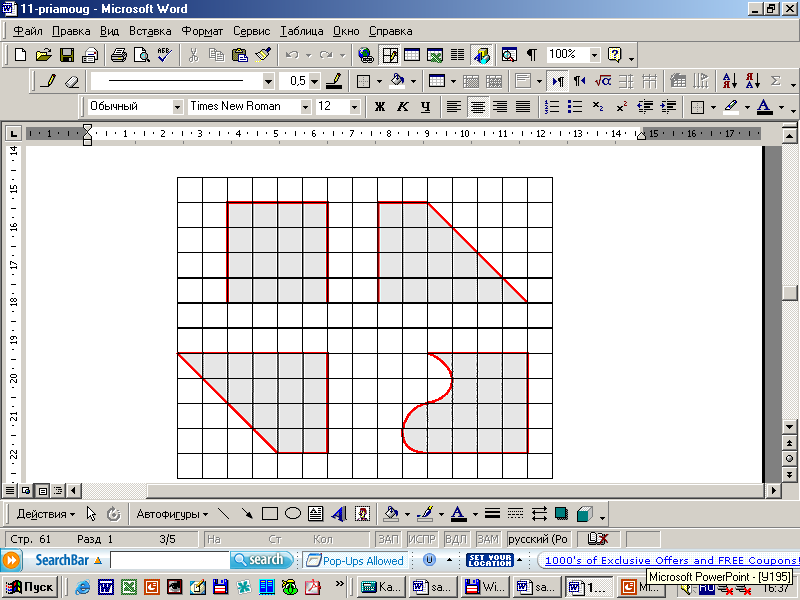 истинно
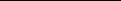 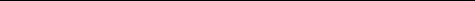 фигуры, имеющие разные площади, не могут быть равны.
если фигуры не равны, то их площади тоже не равны;
фигуры, имеющие одинаковую площадь, равны;
ложно
ложно
истинно
Фигуры равны, если при наложении их можно полностью совместить
Физкультминутка
Раз - подняться, потянуться,Два - нагнуть, разогнуться,Три - в ладоши, три хлопка,Головою три кивка.На четыре - руки шире,Пять - руками помахать,Шесть - на место тихо сели.
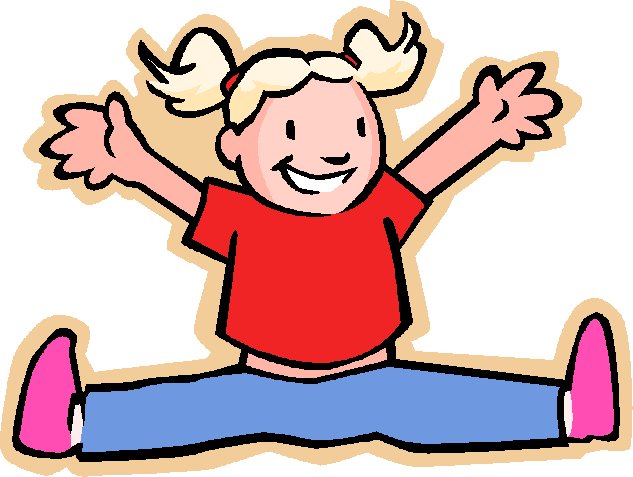 30 м2
5 м
5 м
10 м
6 м
6 м
15 м
Площадь фигуры, составленной из двух прямоугольников
30 м2
180 м2
150 м2
4 м
6 м
16 м
9 м
Площадь фигуры, составленной из двух прямоугольников
24 м2
144 м2
168 м2
Площадь фигуры мы нашли как 
сумму площадей двух прямоугольников
25 м
8 м
300 м2
228 м2
12 м
72 м2
9 м
Площадь фигуры мы нашли как 
разность площадей двух прямоугольников
Как найти площадь фигуры по таким данным?
40 м2
5 м
8 м
170 м2
130 м2
13 м
7 м
10 м
6 м
10 м
8 м
15 м
Как найти площадь фигуры по таким данным?
1.
Найдите периметр прямоугольника
18 мм
5 мм
2.
Найдите площадь прямоугольника
23 см
9 см
Математический диктант
3.
Найдите периметр прямоугольника
57 мм
2 см
4.
Найдите площадь прямоугольника
690 см
2 дм
Математический диктант
1.
Найдите периметр прямоугольника
18 мм
5 мм
2.
Найдите площадь прямоугольника
23 см
9 см
Математический диктант
Проверьте себя:
(5 + 18) · 2 = 23 · 2 = 46 (мм)
9 · 23 = 207(см2)
3.
Найдите периметр прямоугольника
57 мм
2 см
4.
Найдите площадь прямоугольника
690 см
2 дм
Математический диктант
Проверьте себя:
(20 + 57) · 2 = 77 · 2 = 154 (мм)
2 · 69 = 138(дм2)
20 · 690 = 13 800(см2)
1см2